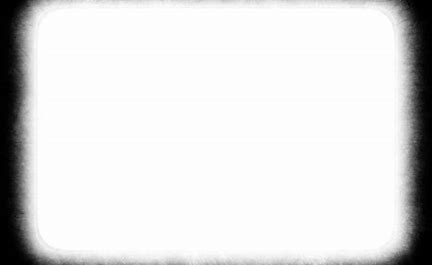 Zinc Flash Powder
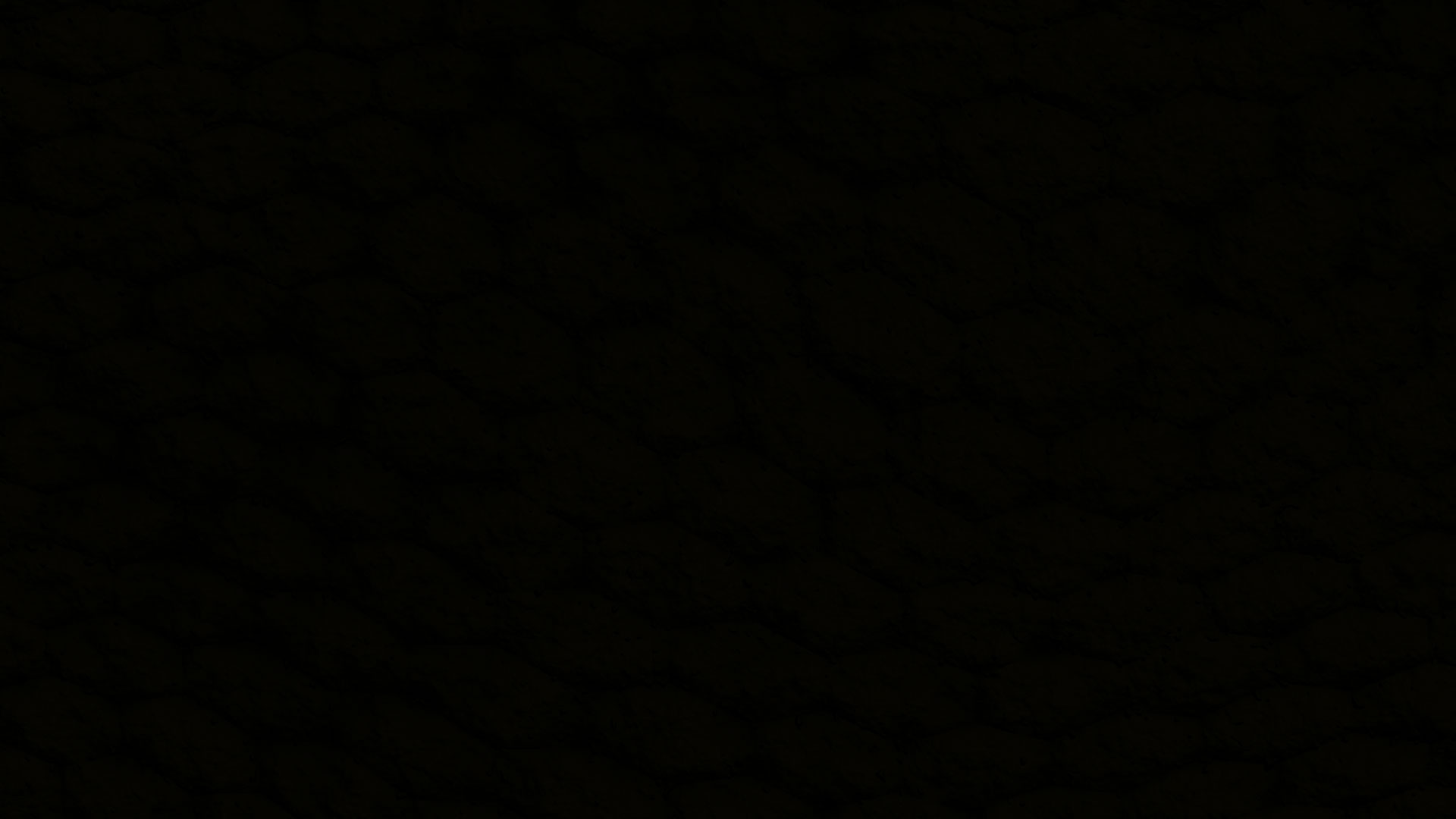 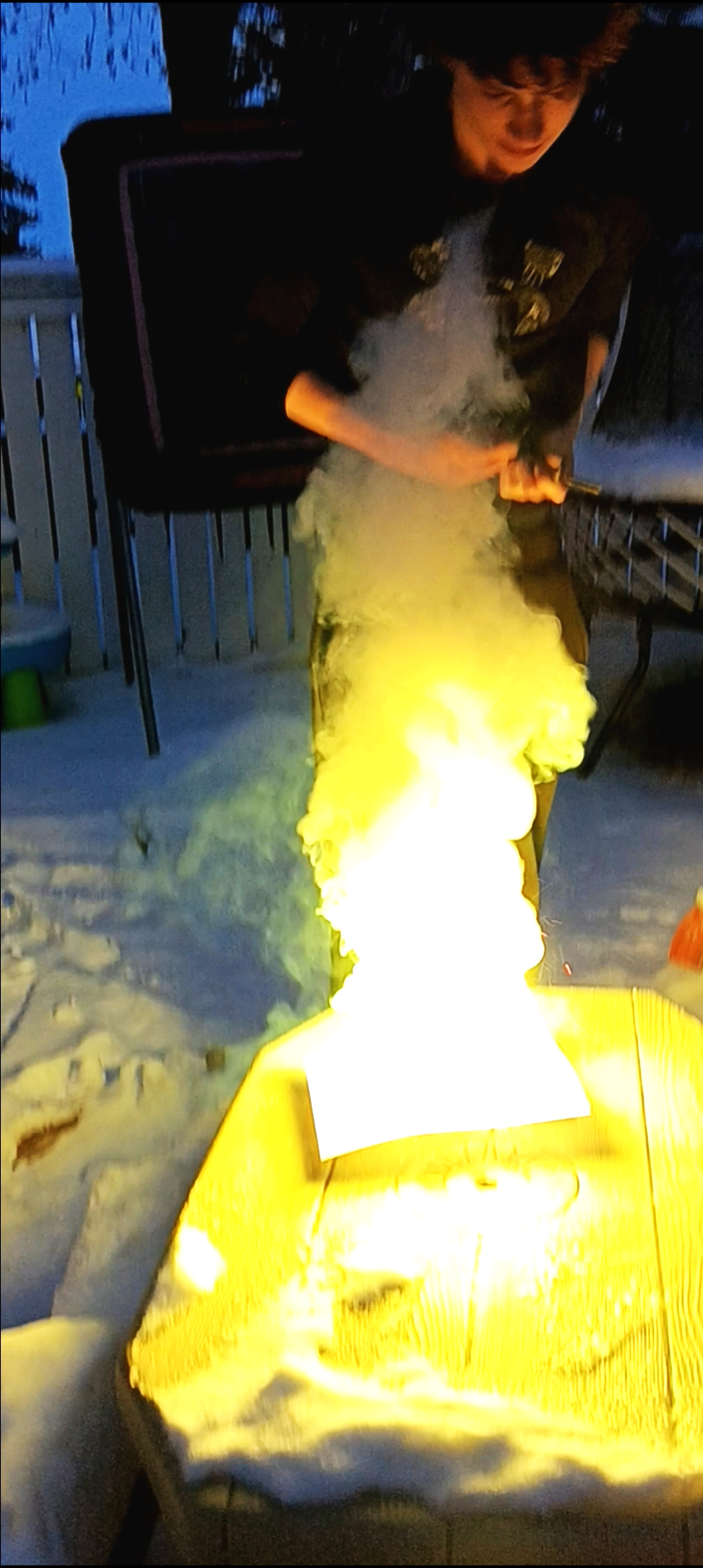 This is Zinc Flash powder which is made with a combination of 1 part sulfur, 3 parts zinc powder and 1 part KNO3 (optional). 

To the left is ½ of a teaspoon of this flash powder when its ignited. Even in low quantities this flash powder is very powerful, and this is why it’s sometimes used as a rocket fuel.
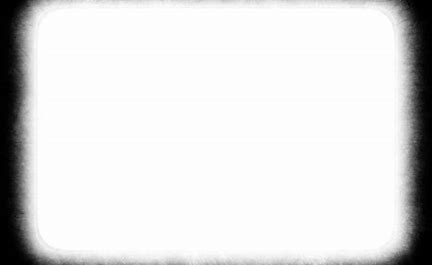 Pool Chlorine And Brake Fluid
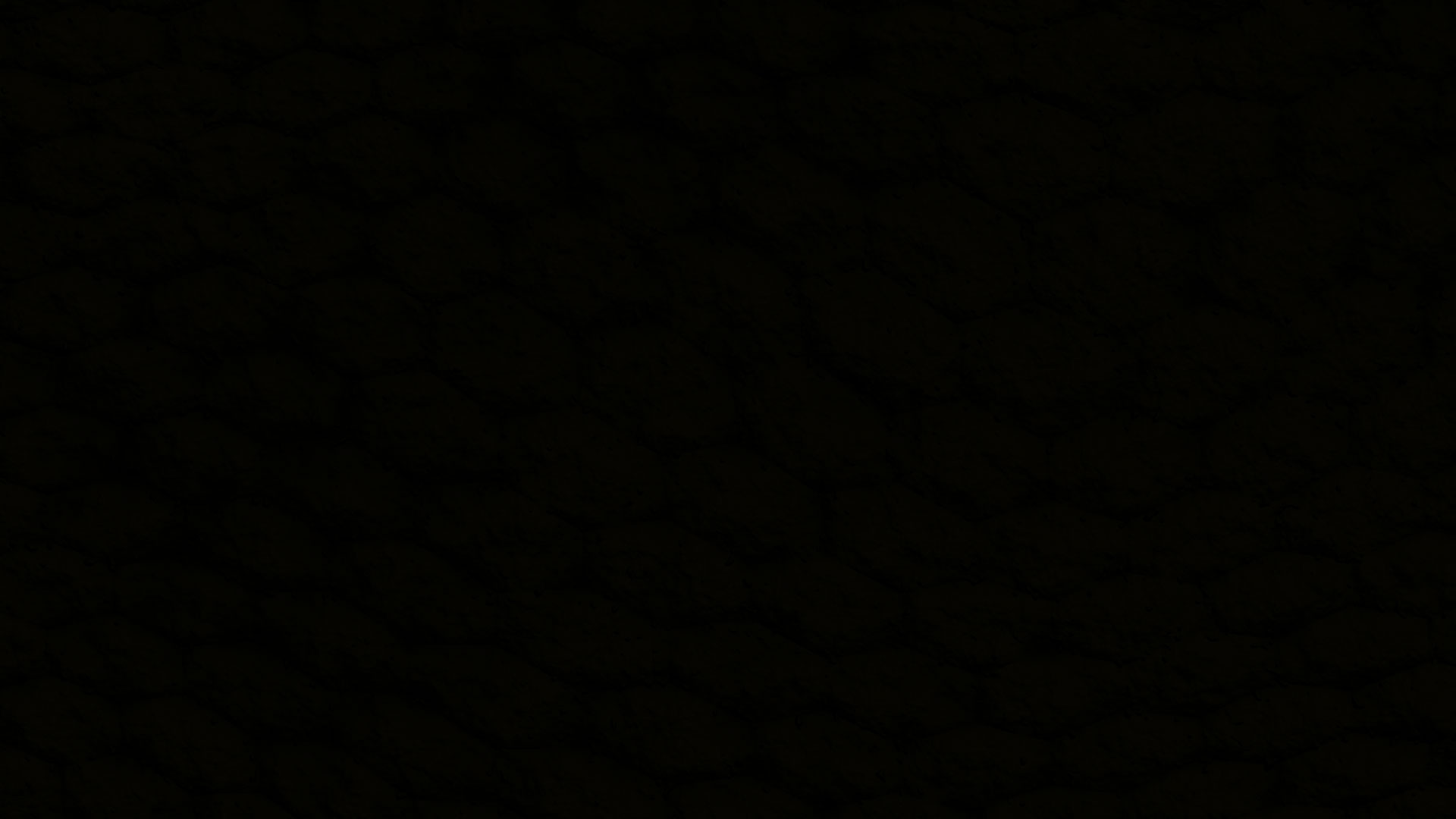 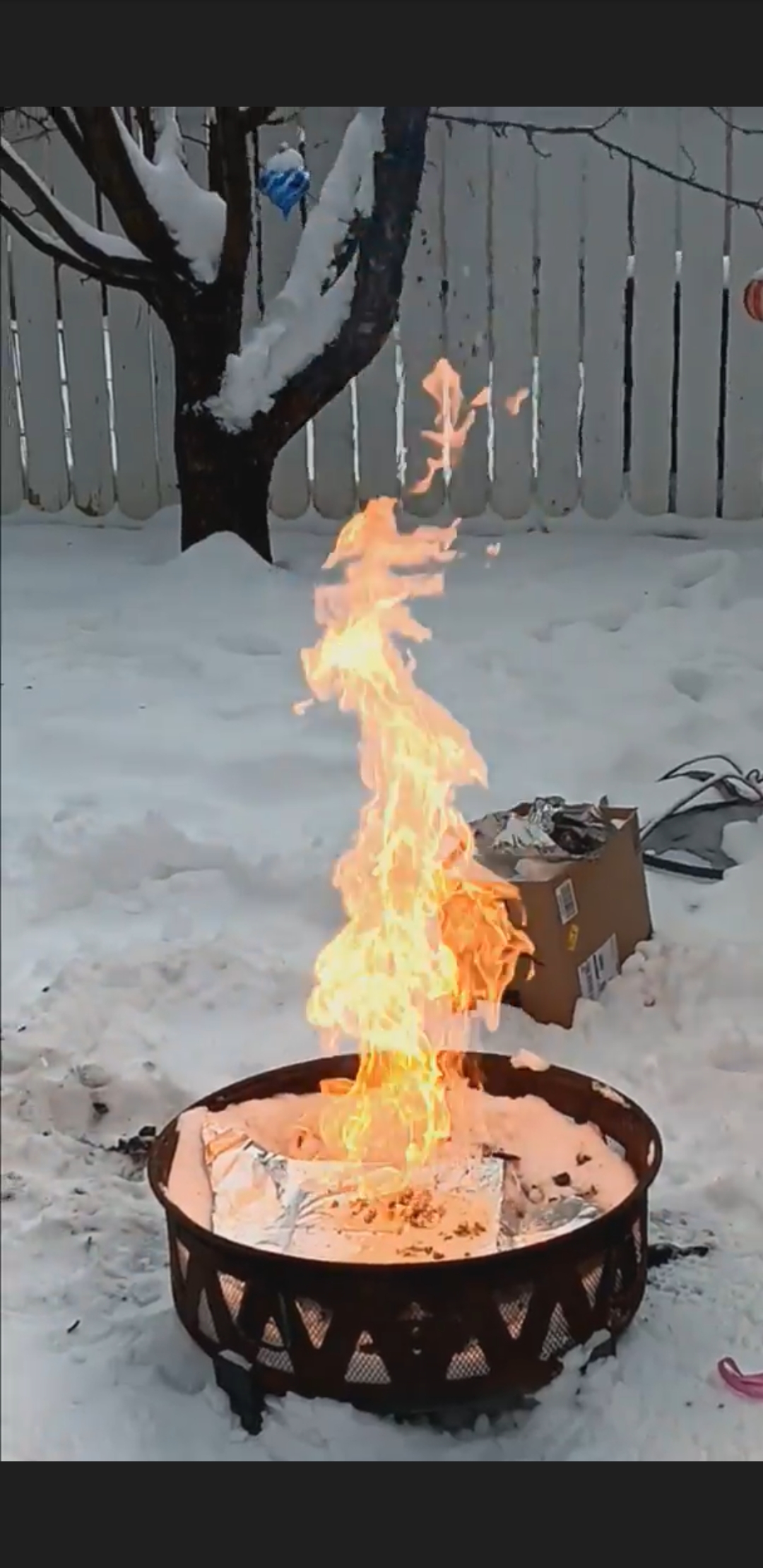 To the right is an image and video of what happens when you mix pool chlorine with brake fluid. 

Ratio used 1:1 tablespoons
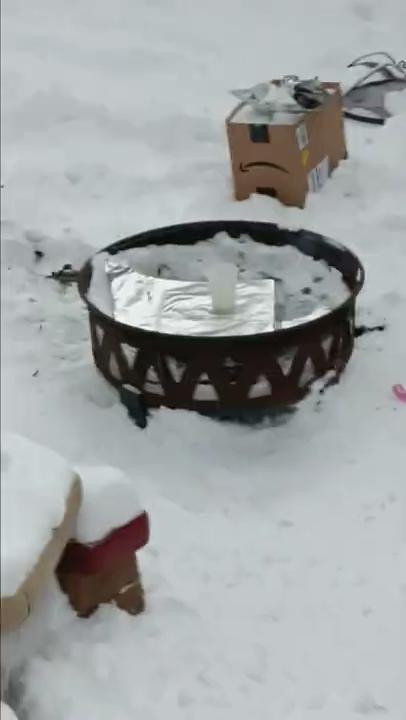 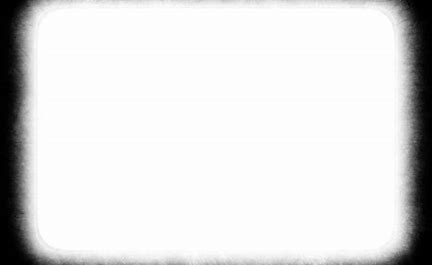 Black Powder
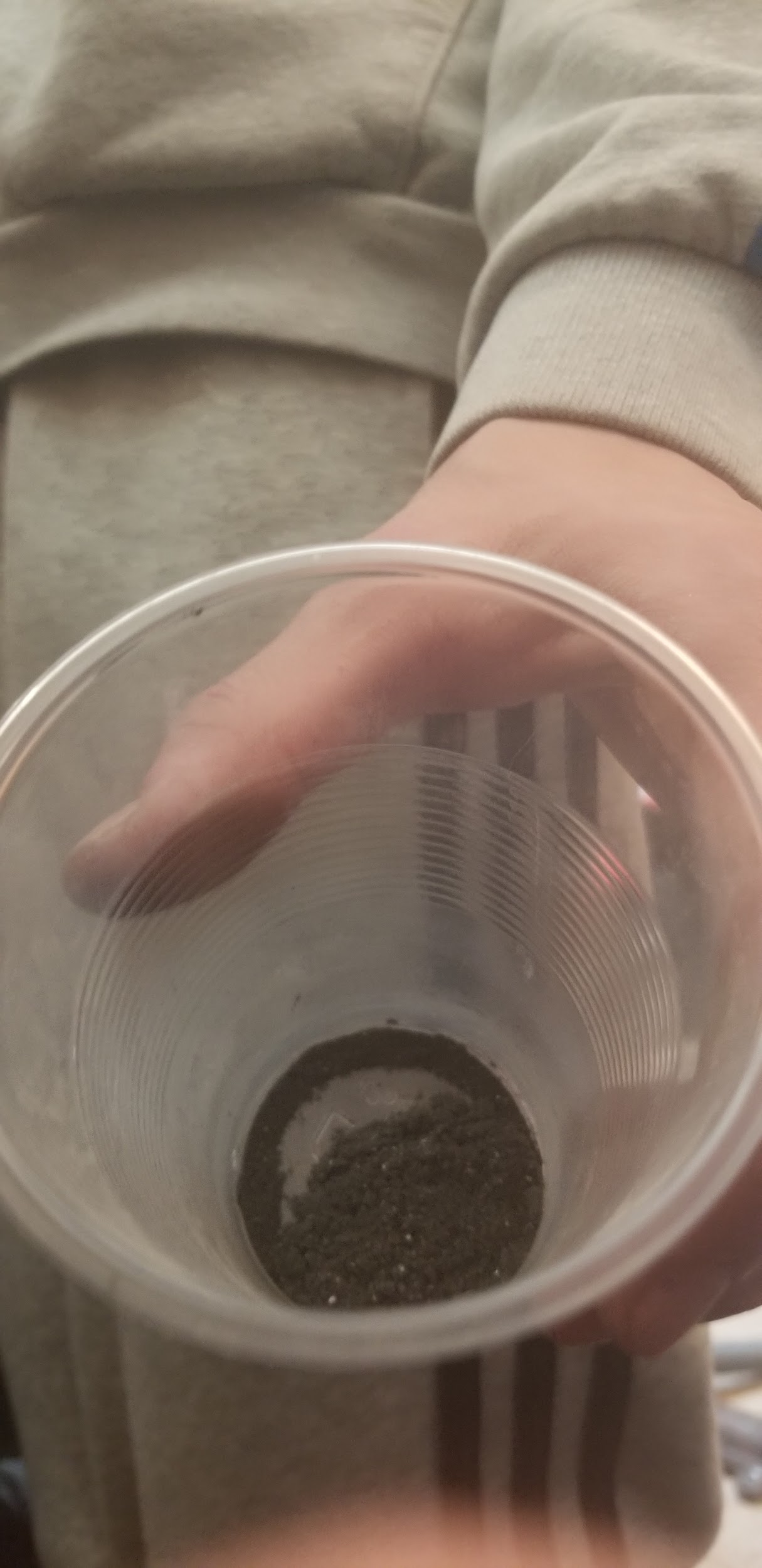 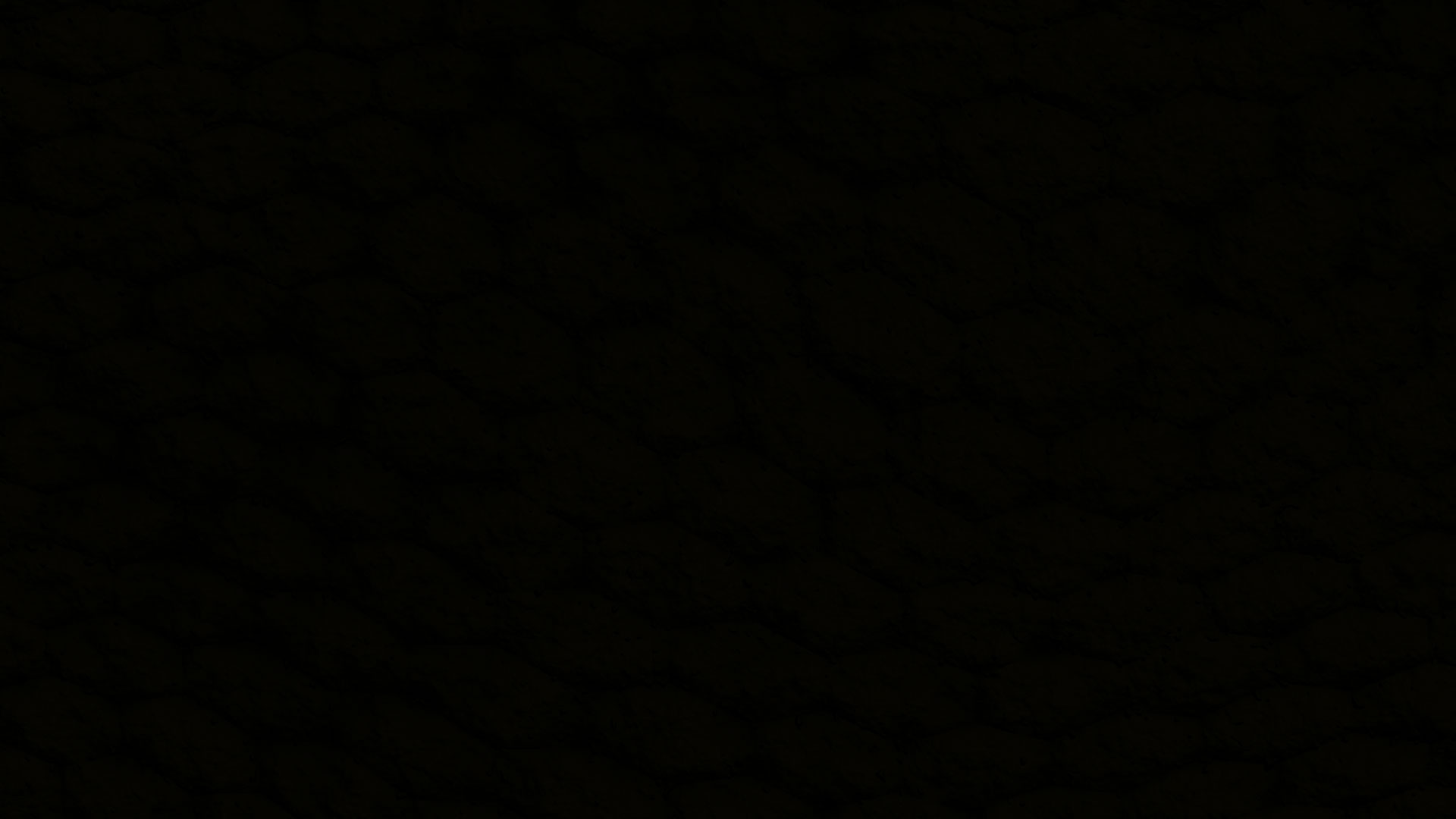 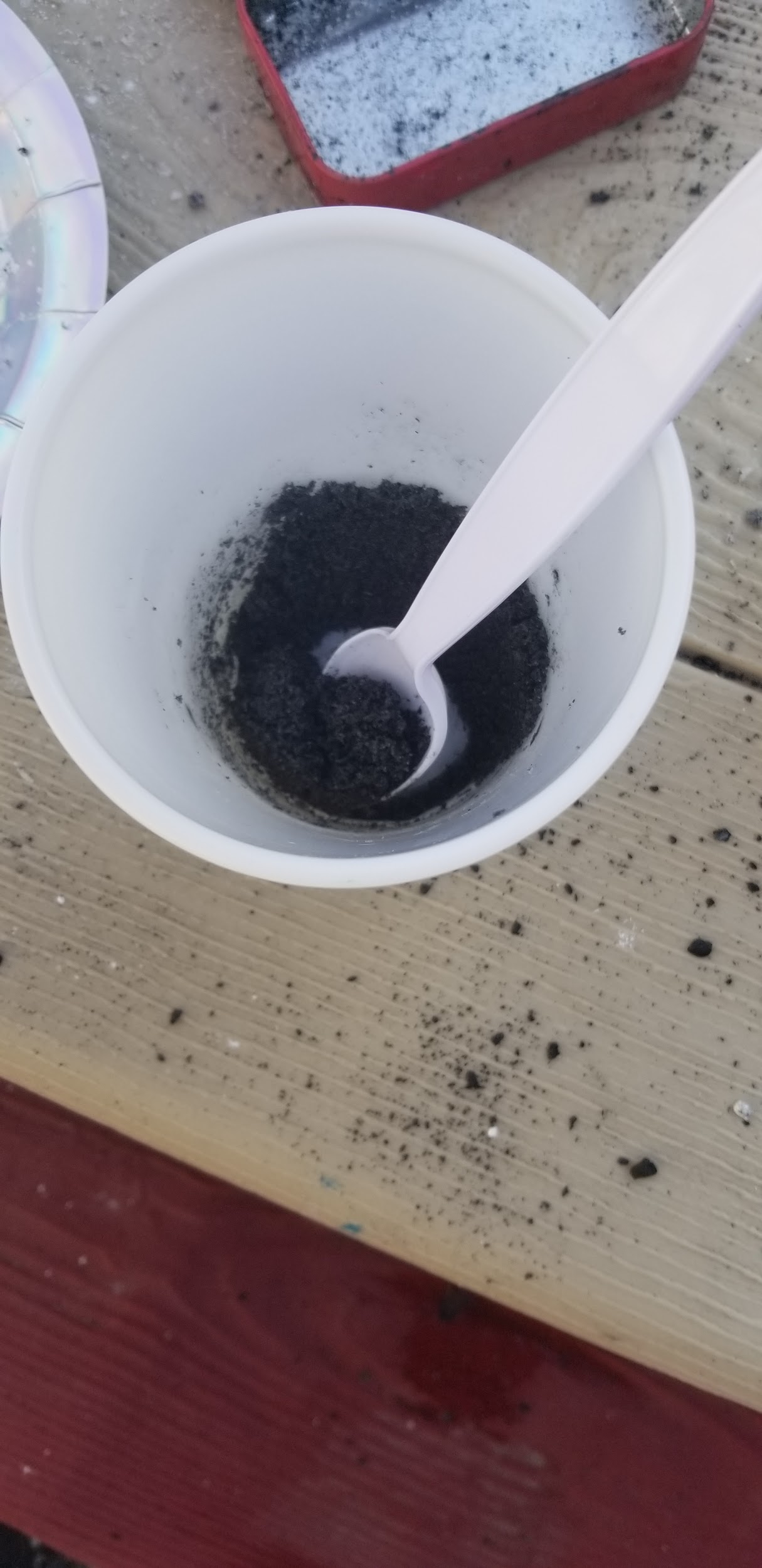 Black powder is a composition of 75% KNO3, 15% charcoal and 10% sulfur.
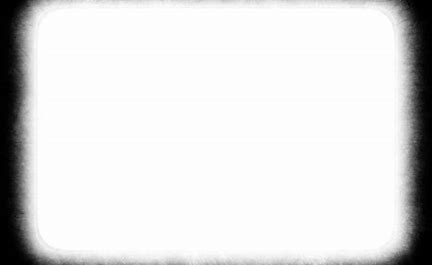 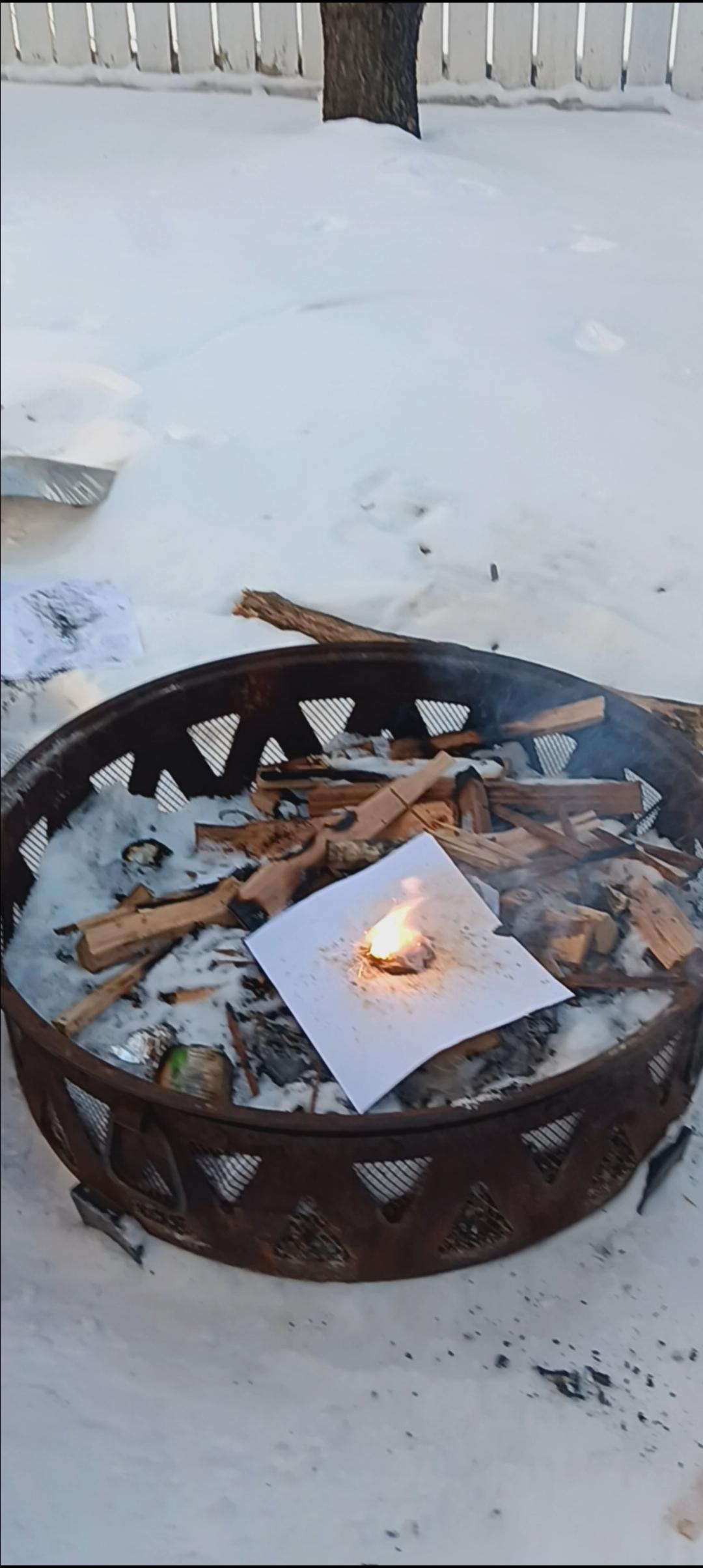 Aluminum Flash Powder
To the right is aluminum flash powder, which is 5 parts KNO3, 3 parts aluminum powder and 2 parts sulfur.

This flash powder also produces hot sparks and burned a dark orange color.
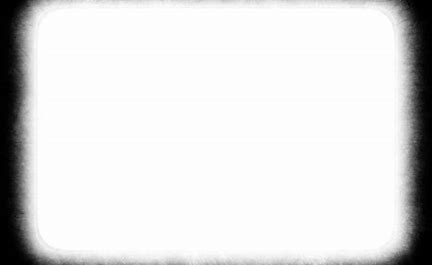 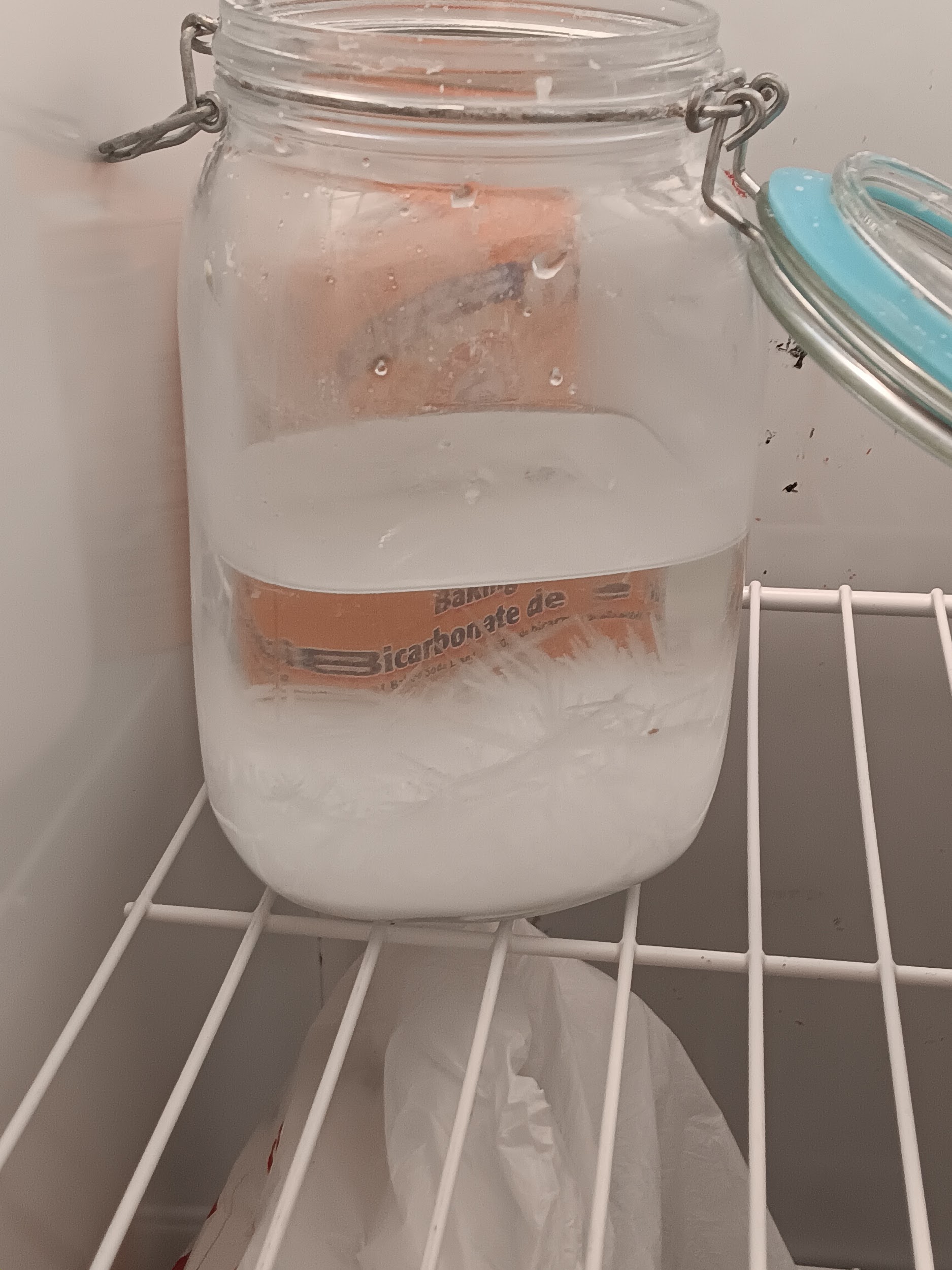 Potassium nitrate
KNO 3 Crystals
KNO 3 or potassium nitrate is a alkali metal nitrate that has a sharp salty taste. KNO3 is also an oxidizing agent.
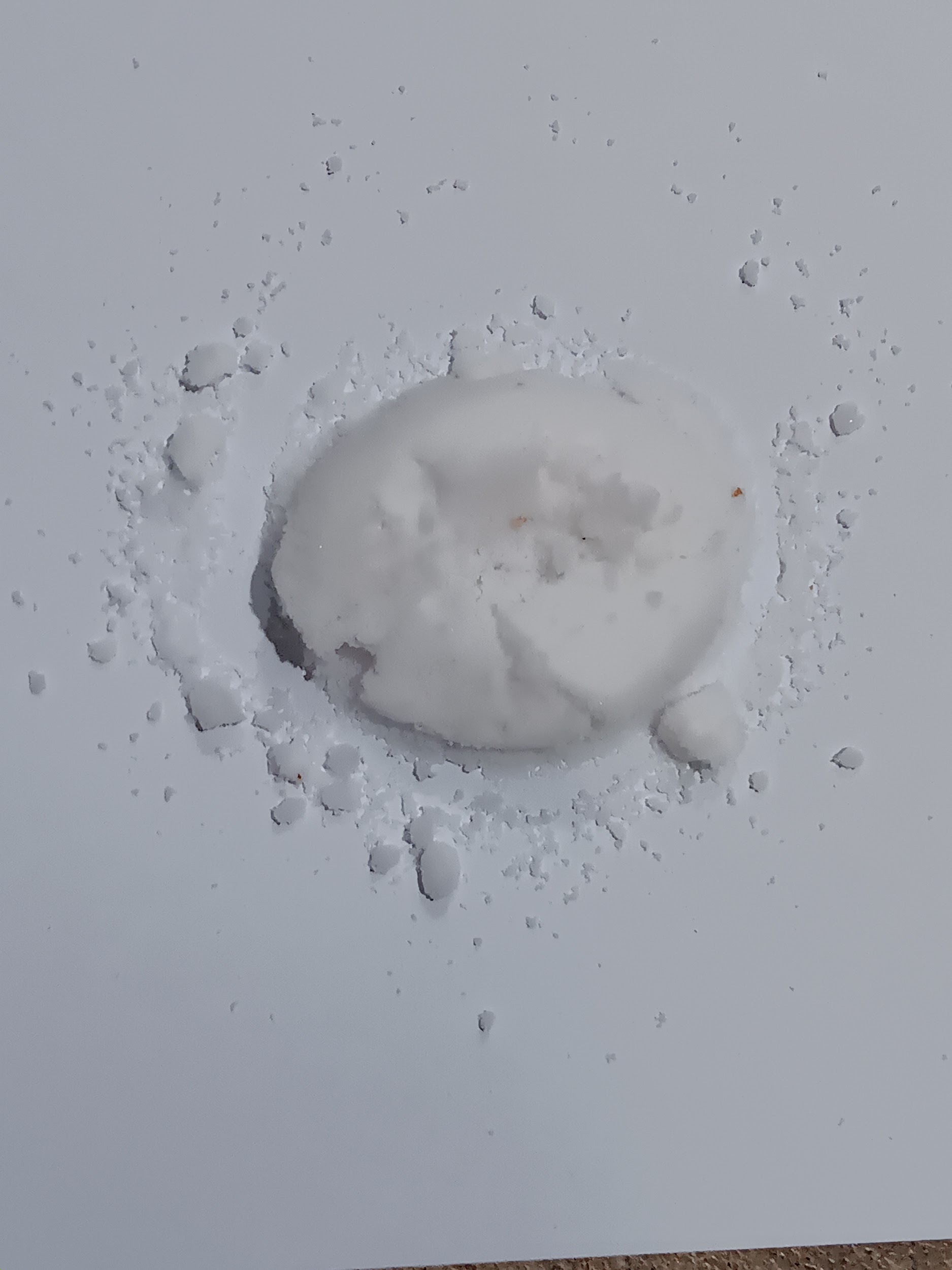 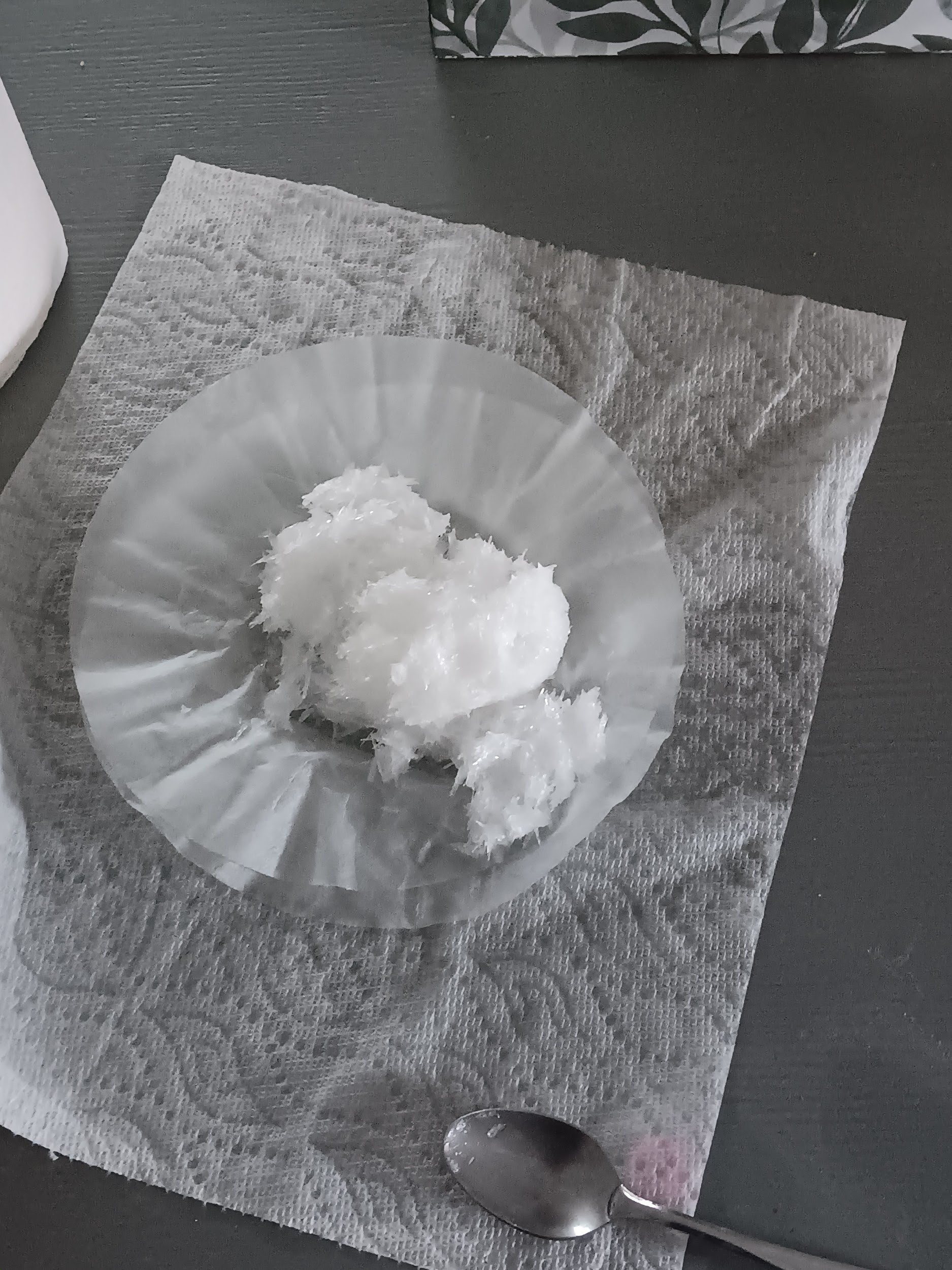